Applied Artificial IntelligenceLecture 28Evaluation of Organizational Readiness for AI
Arthur Kordon
Kordon Consulting LLC
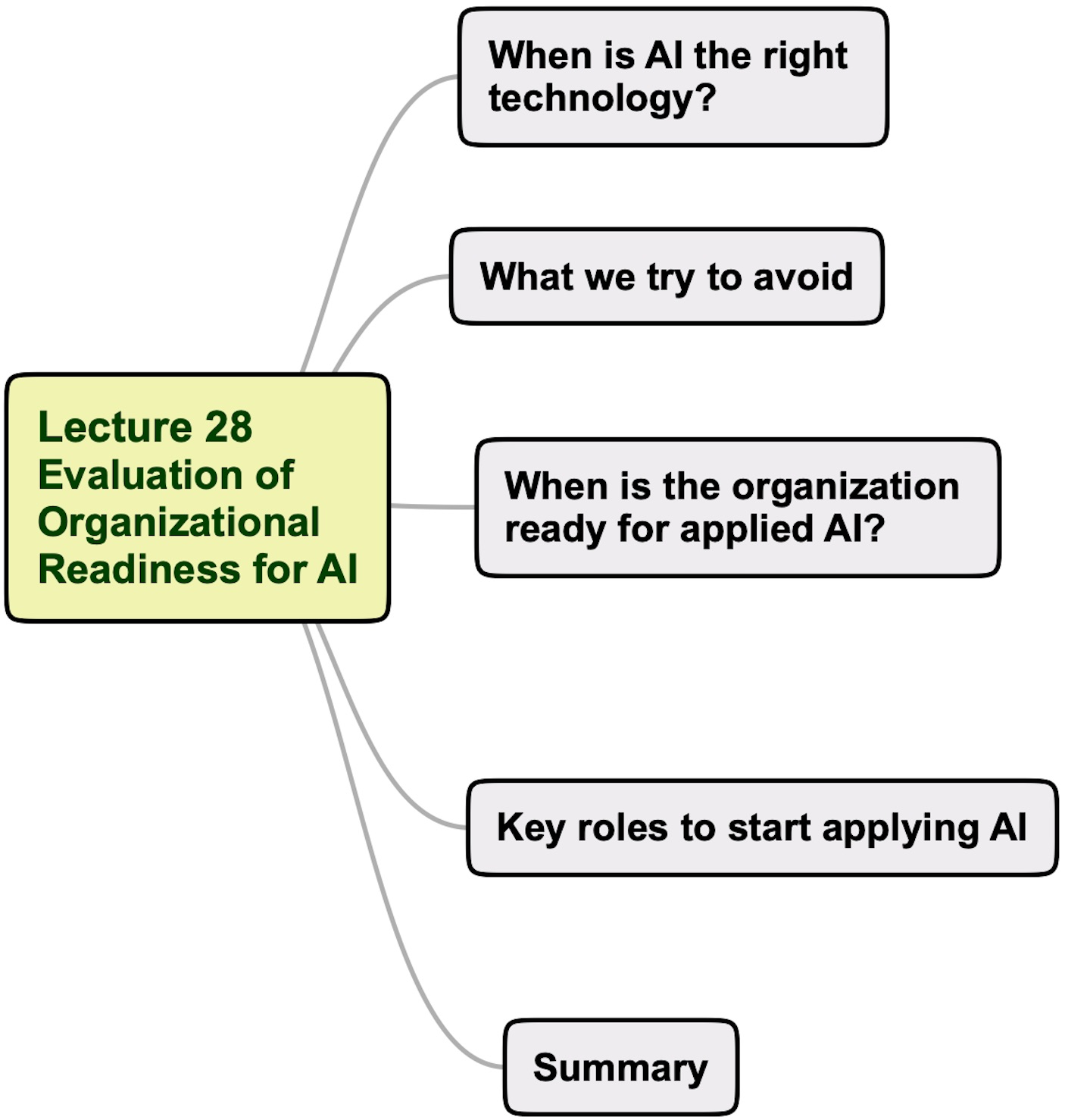 Lecture 28 agenda
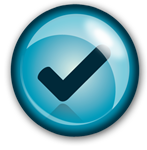 Kordon Consulting LLC
2
When is AI the right technology
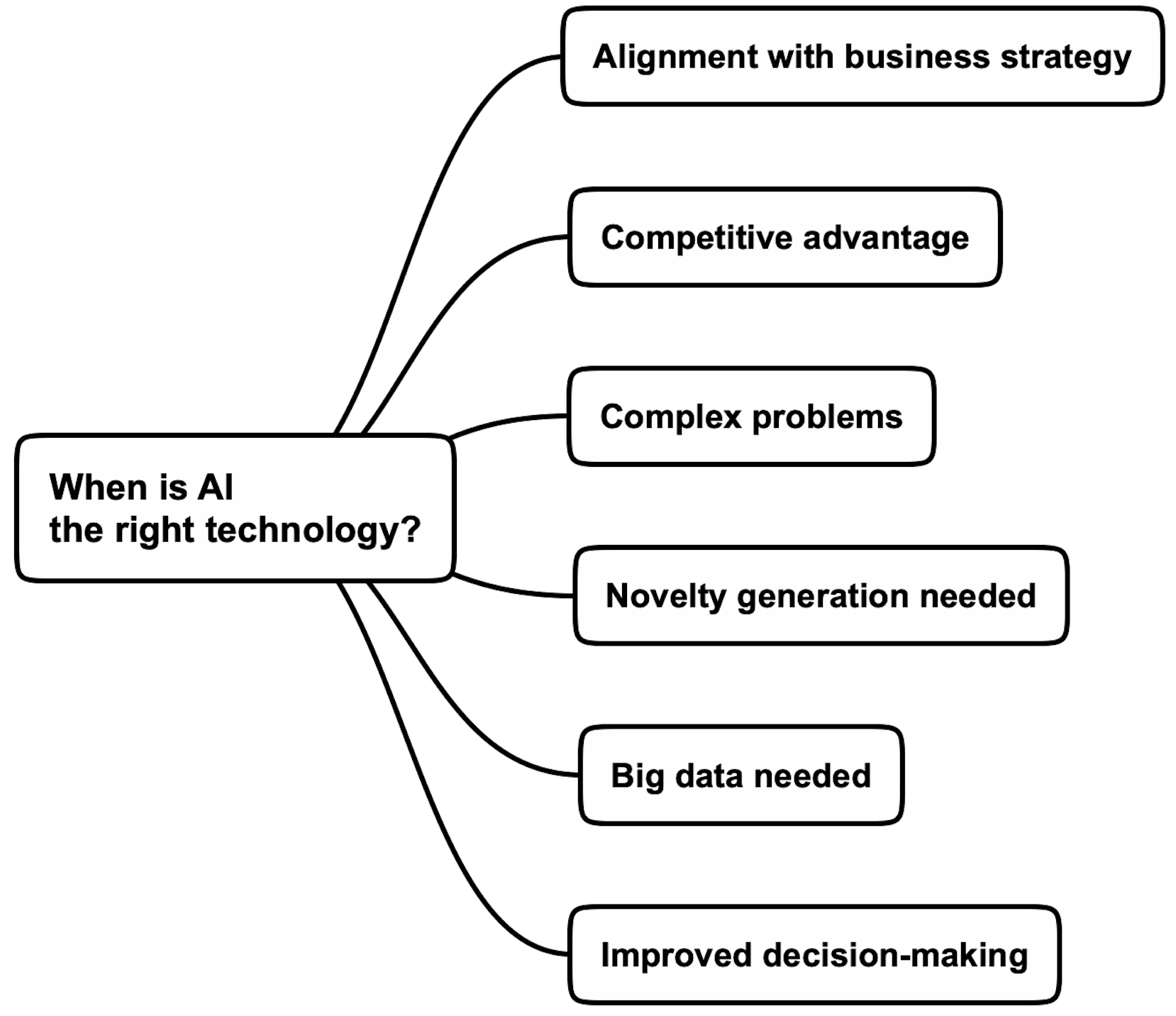 Are your competitors using AI?
Kordon Consulting LLC
3
When is AI the right technology in manufacturing
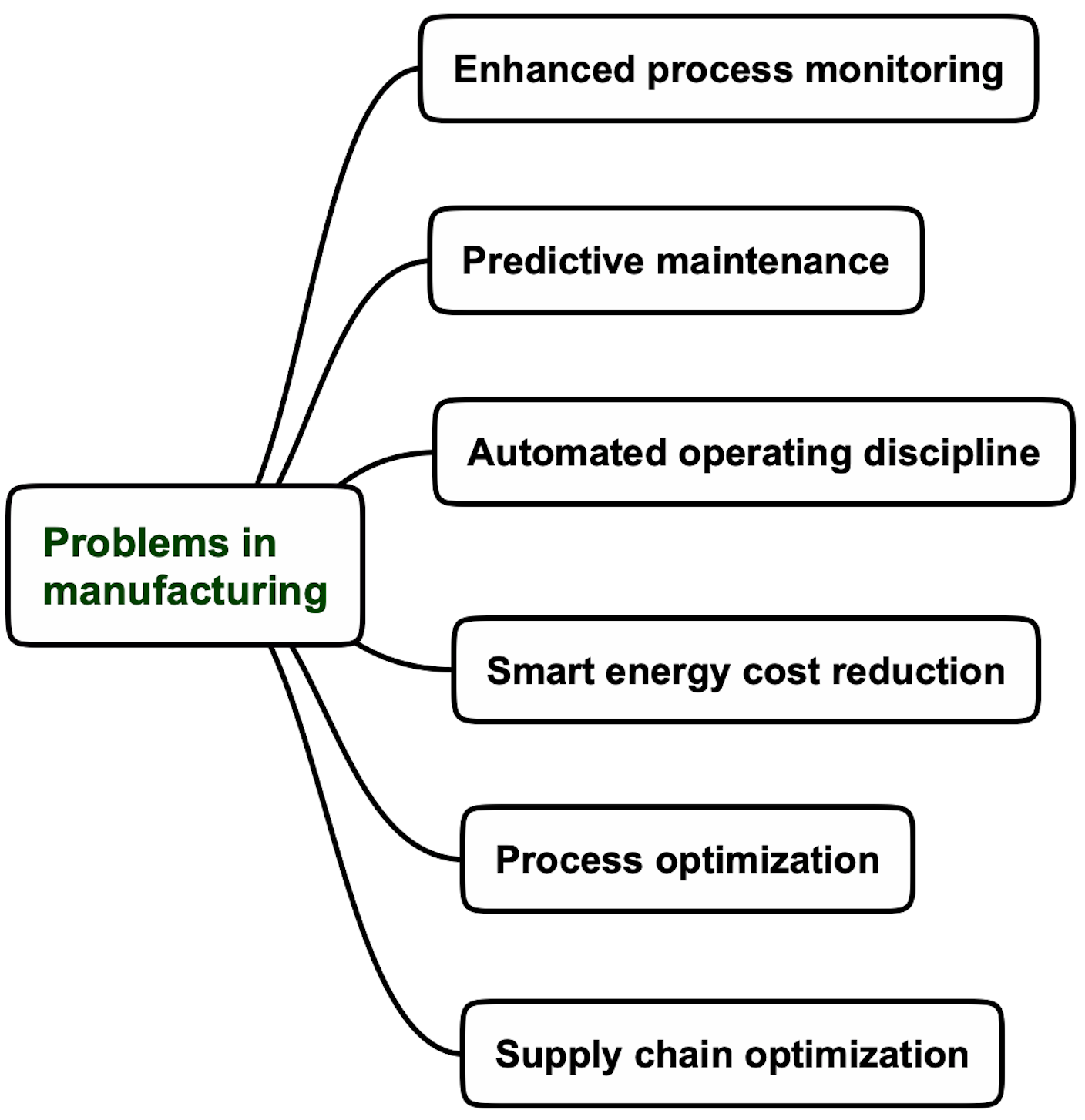 Kordon Consulting LLC
4
When is AI the right technology in business
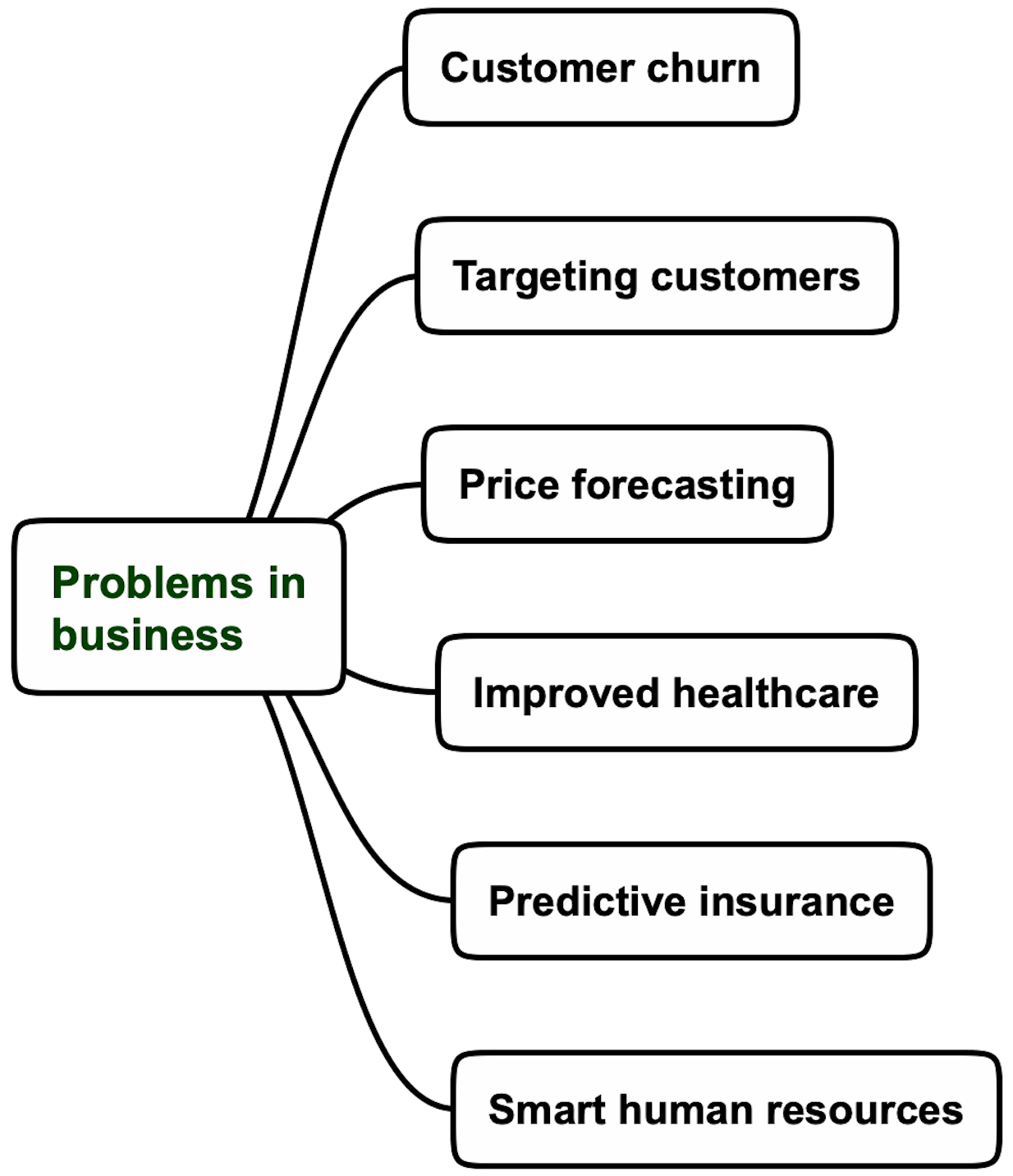 Kordon Consulting LLC
5
When is AI the right technology for small-to-medium businesses
A 2018 survey conducted by Vistage regarding the role of AI for small business revealed that 13.6% of small-to- medium businesses (or SMBs) are currently using AI technologies to improve their business operations and customer engagement.
Provide valuable insights into customer behavior based on customer data such as online interactions, online purchase history, types of online transactions made by the individual, and their digital footprint. This can boost business relationship with customers and elevate conversions. 
Personalize customer service through the deployment of natural language processing (or NLP) capabilities of the machine learning tool.
Provide relevant product recommendations for small E-commerce stores based on ML tools learning from previous customer purchases and choices. 
Improve business security by tracking user and data patterns and using various security algorithms in identifying risks and potential threats. For instance, machine learning tools can monitor financial transactions and observe any irregularities in transactions. 
Improve Search  Engine Optimization (SEO) results using machine learning algorithms by Google to produce a more accurate search results to its users, along with driving better search engine rankings for business websites.
Can Artificial Intelligence and Machine Learning Transform Small Businesses?
Kordon Consulting LLC
6
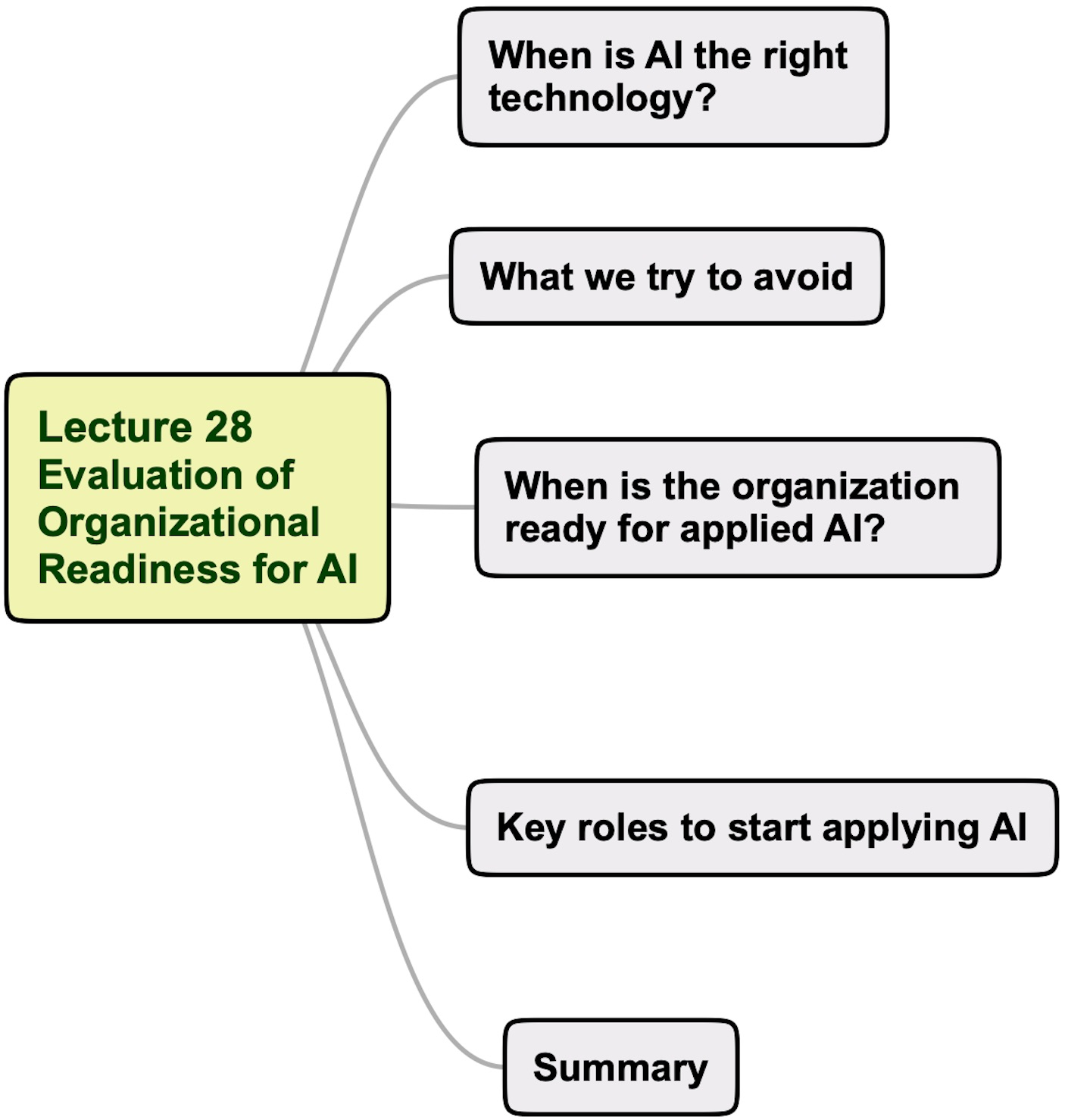 Lecture 28 agenda
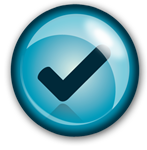 Kordon Consulting LLC
7
Avoiding failures in applying AI
The executive team doesn’t have a clear vision for its applied AI programs
No one has determined the value that the initial use cases can deliver in the first year
Is the data needed for the use case accessible and of sufficient quality and time horizon? 
What specific process steps would need to change for a particular use case? 
Would the team involved in that process have to change?
What could be changed with minimal disruption, and what would require parallel processes until the new AI approach was proven?
 There’s no applied AI strategy beyond a few use cases
Nobody knows the quantitative impact that applied AI is providing
Getting your organization's advanced analytics program right | McKinsey
Kordon Consulting LLC
8
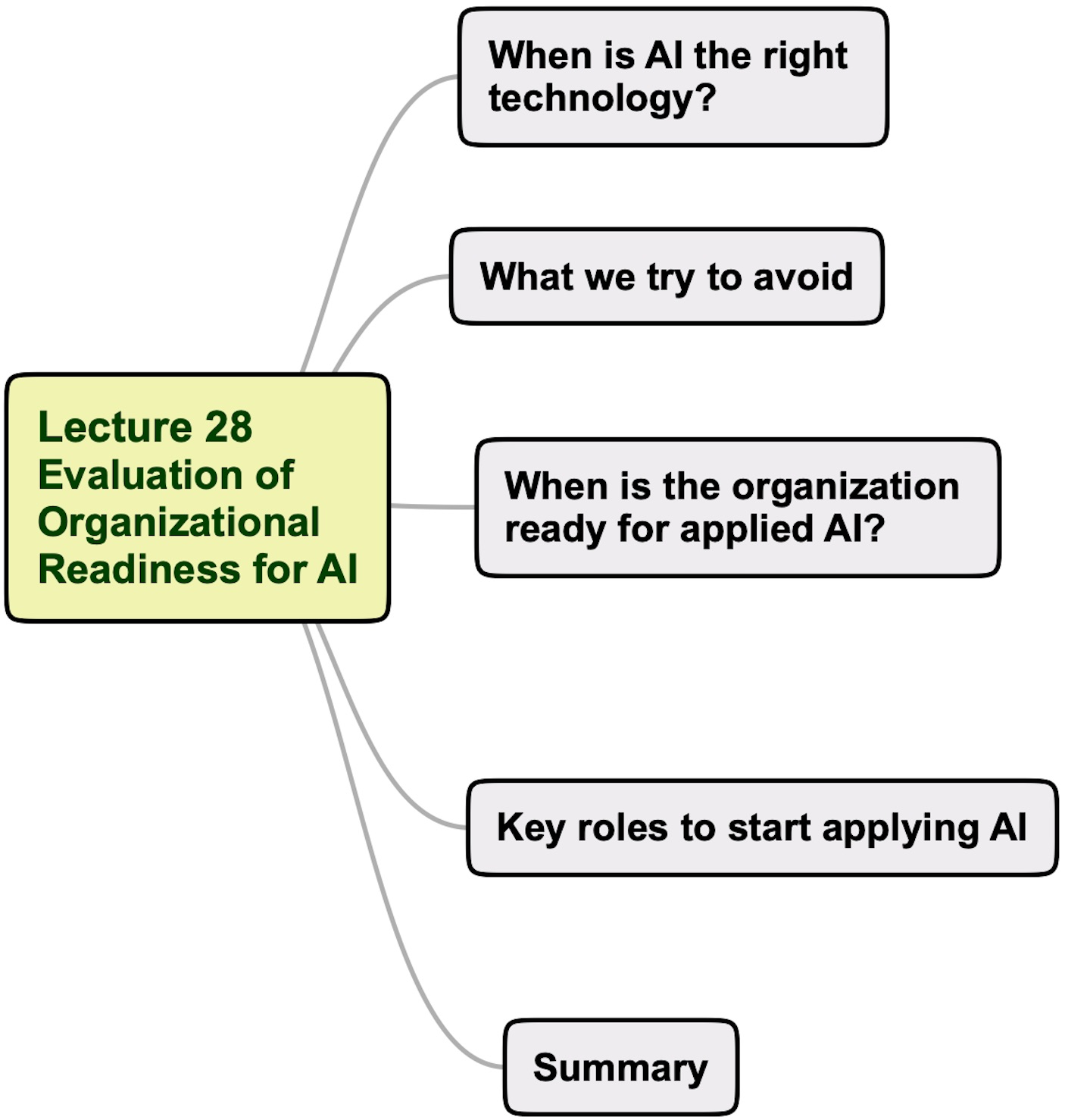 Lecture 28 agenda
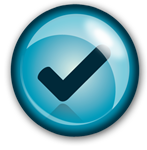 Kordon Consulting LLC
9
Estimating the preparedness of business for AI-based systems
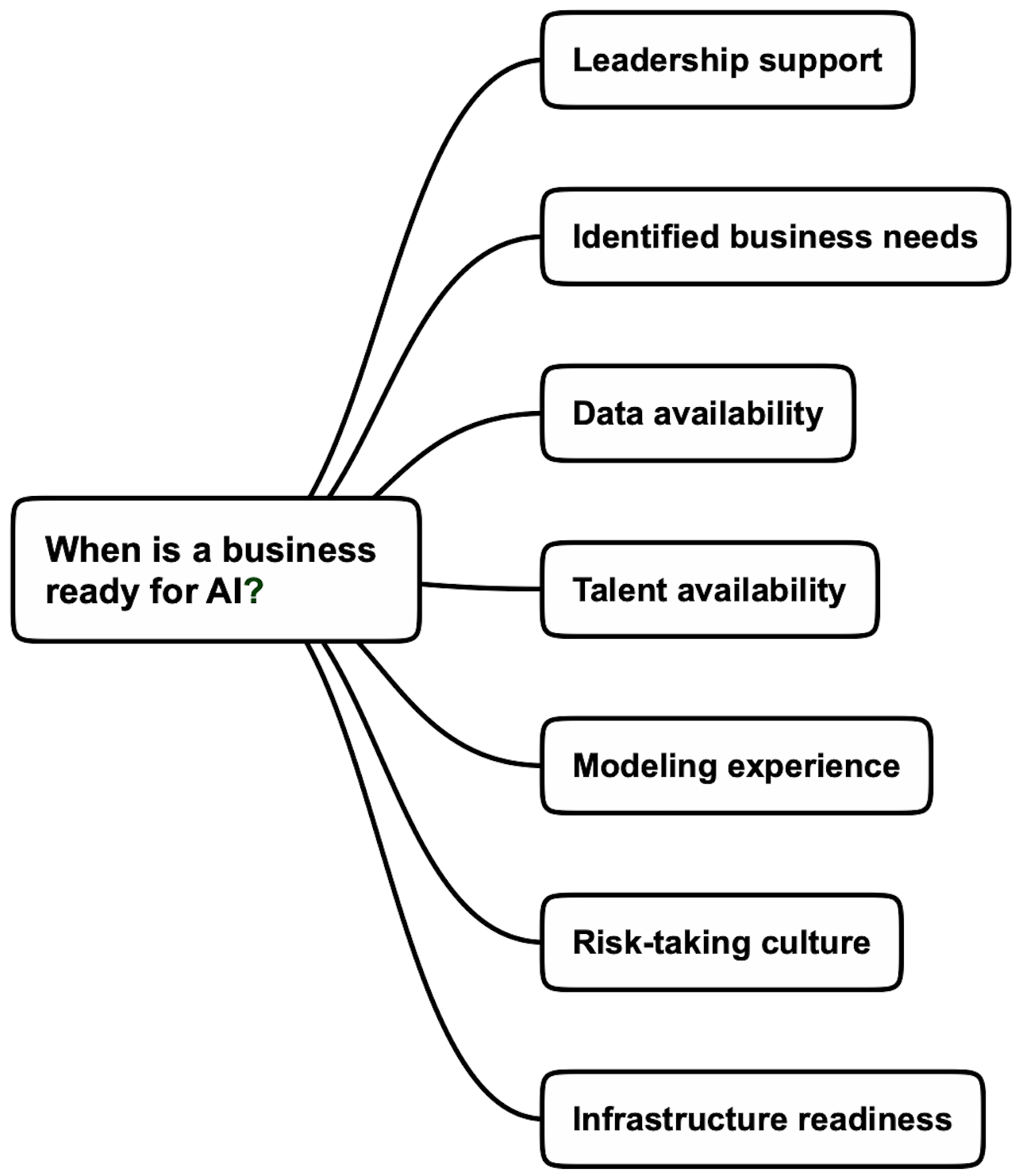 No funding – no AI
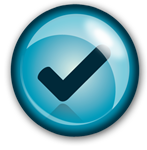 Kordon Consulting LLC
10
Estimating the readiness of a business for AI-based systems
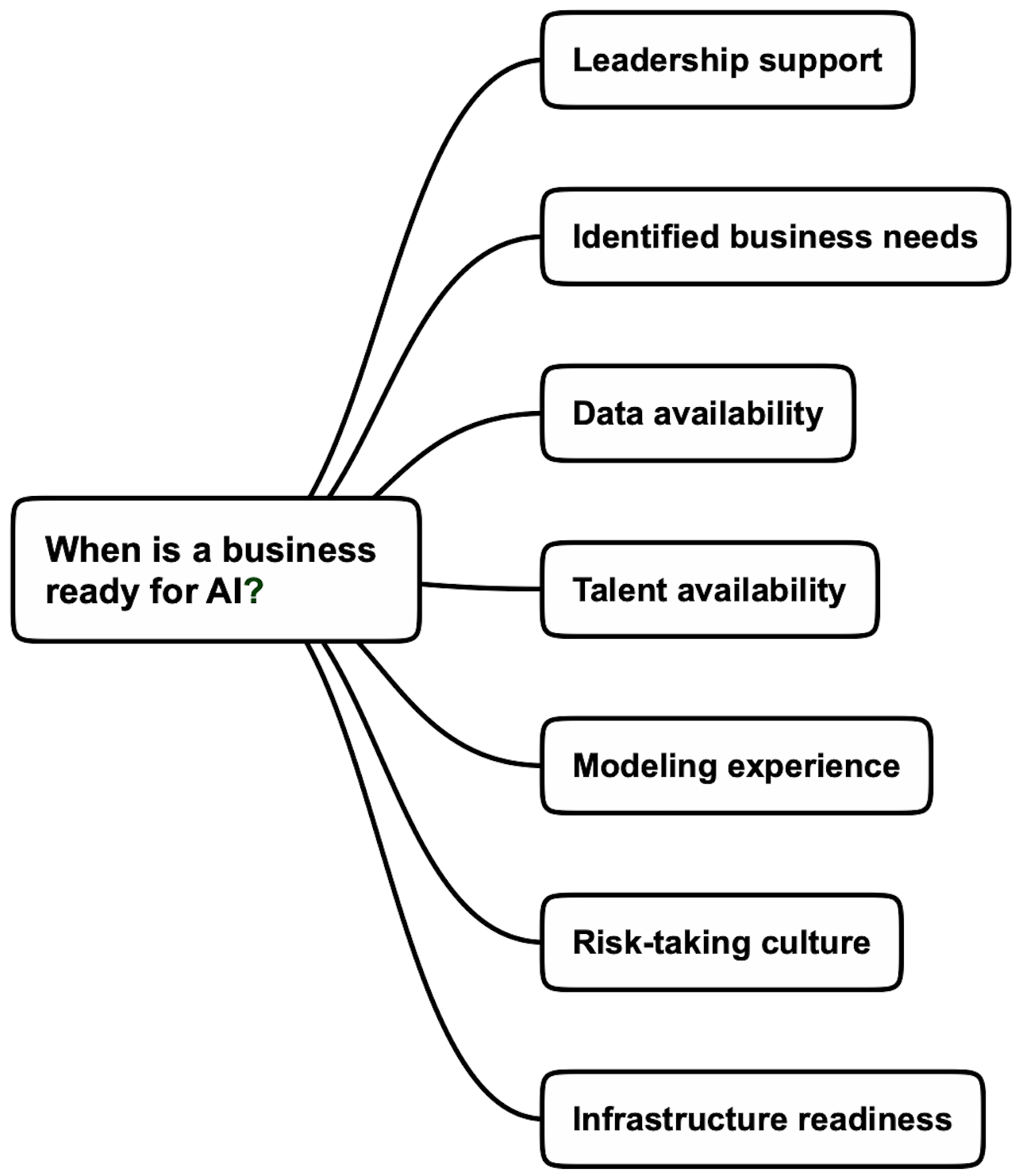 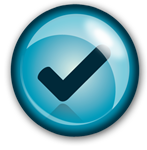 No funding – no AI
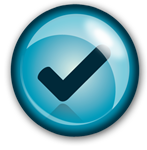 Kordon Consulting LLC
11
Broad use cases analysis
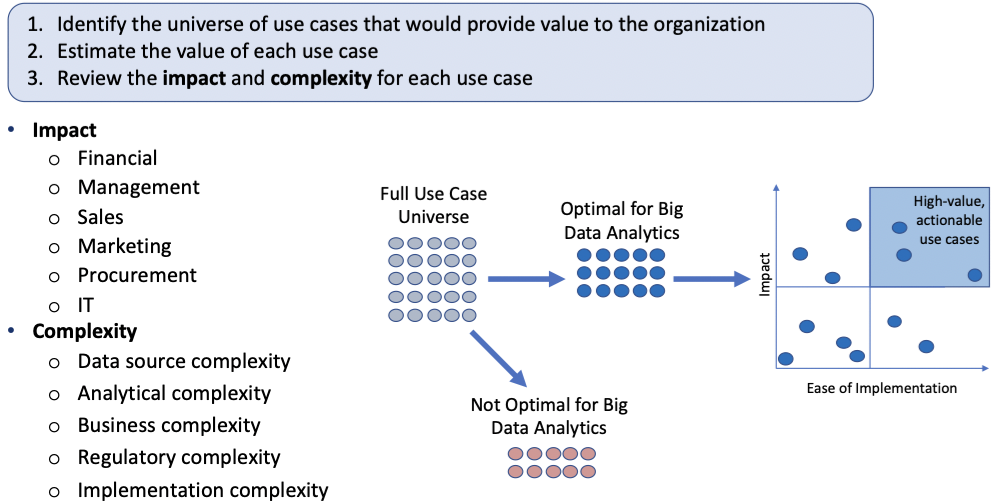 Getting Started with Data Analytics Use Cases - WWT
Kordon Consulting LLC
12
Detailed use cases analysis
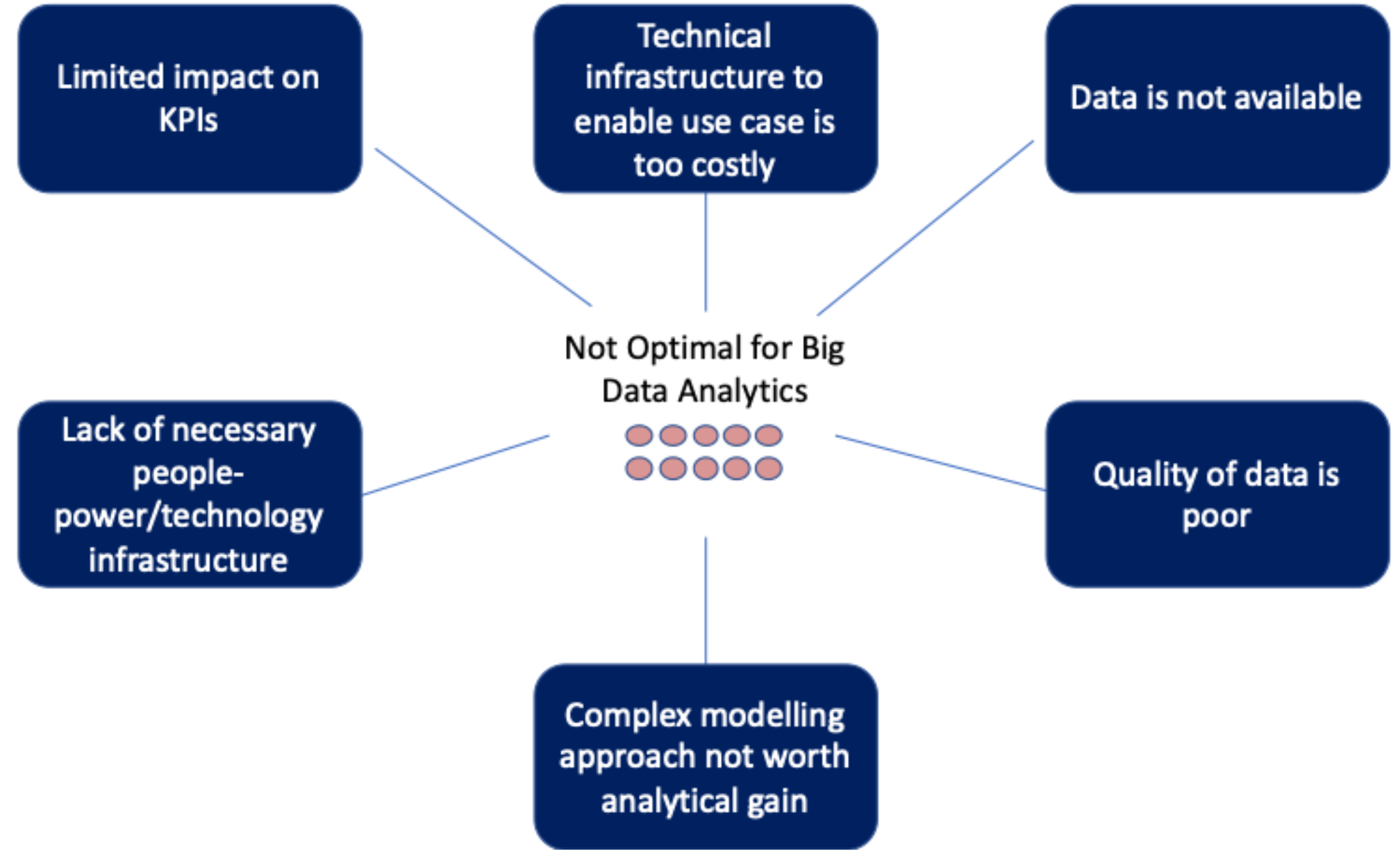 Getting Started with Data Analytics Use Cases - WWT
Kordon Consulting LLC
13
Estimating the readiness of a business for AI-based systems
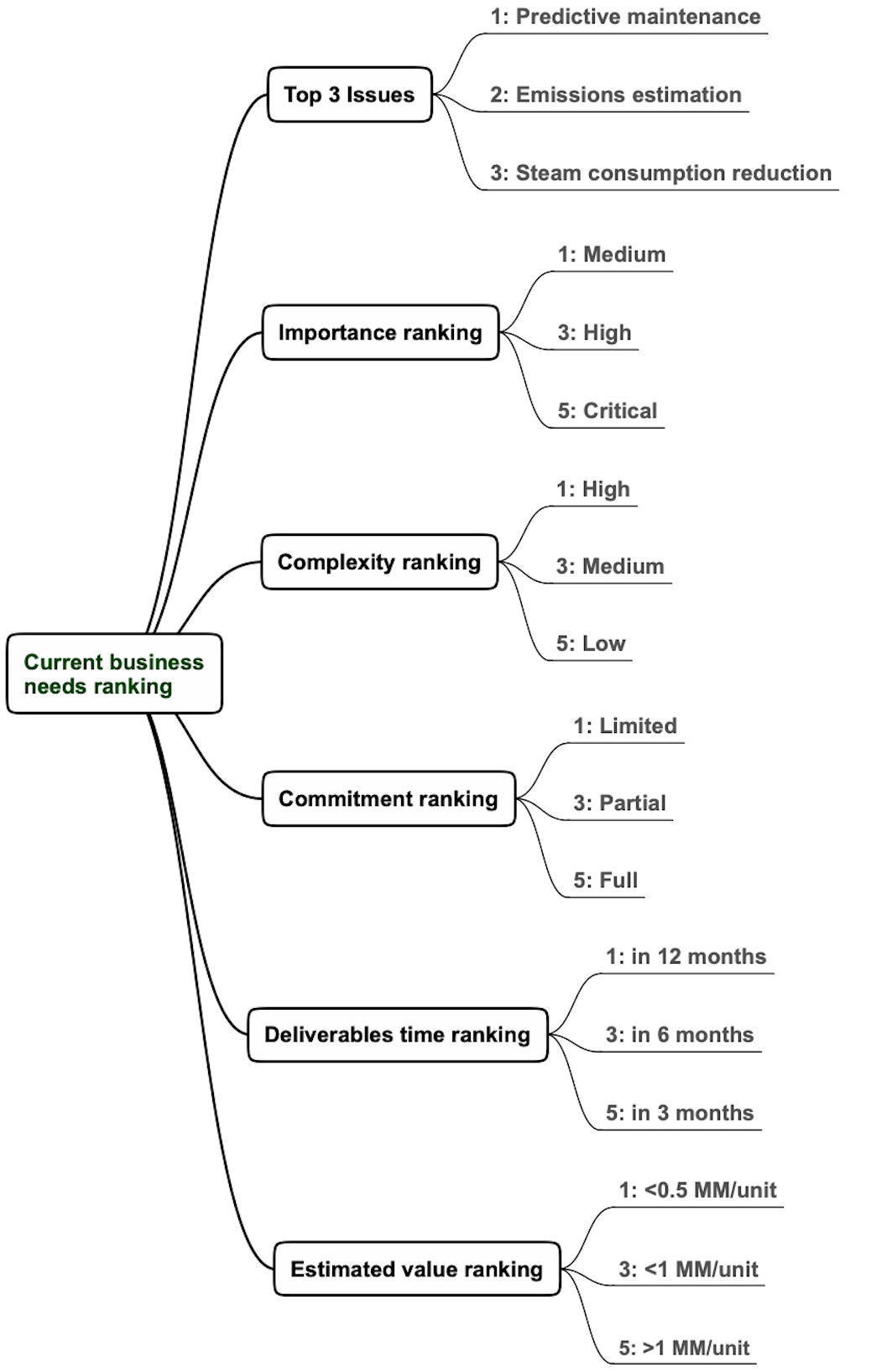 “For many companies, the problem is that they start with a need for technology, and not with an actual business need,” said Colin Priest, who is the VP of AI Strategy at DataRobot
Kordon Consulting LLC
14
Universal use case: Importance of business forecasting
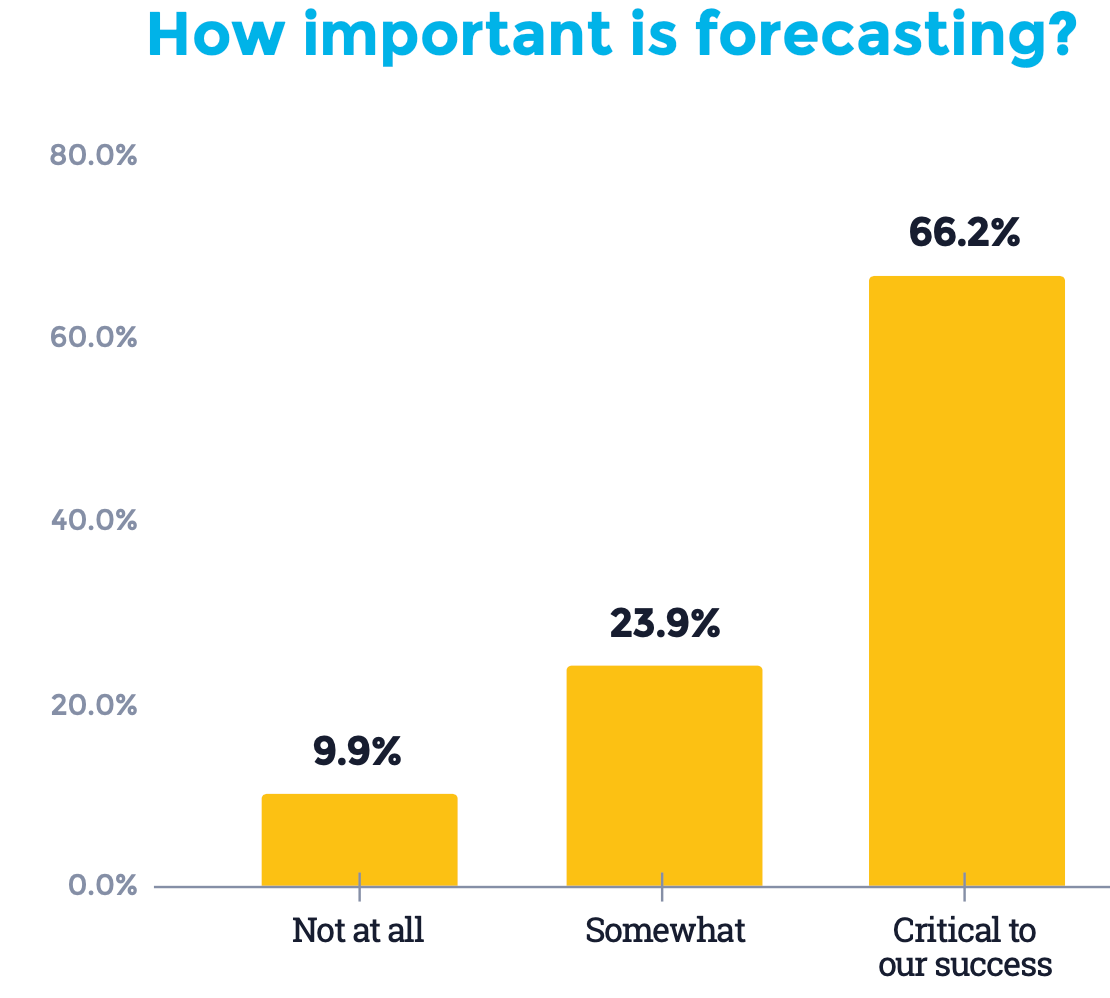 Example with raw materials prices forecasting
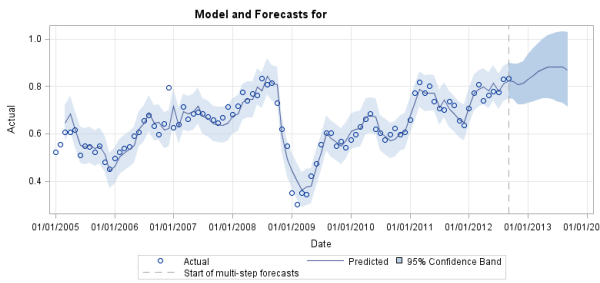 Based on 3000 companies
How Prescriptive Analytics Provides a Roadmap to Your Revenue Target - Concentric
Kordon Consulting LLC
15
Estimating the readiness of a business for AI-based systems
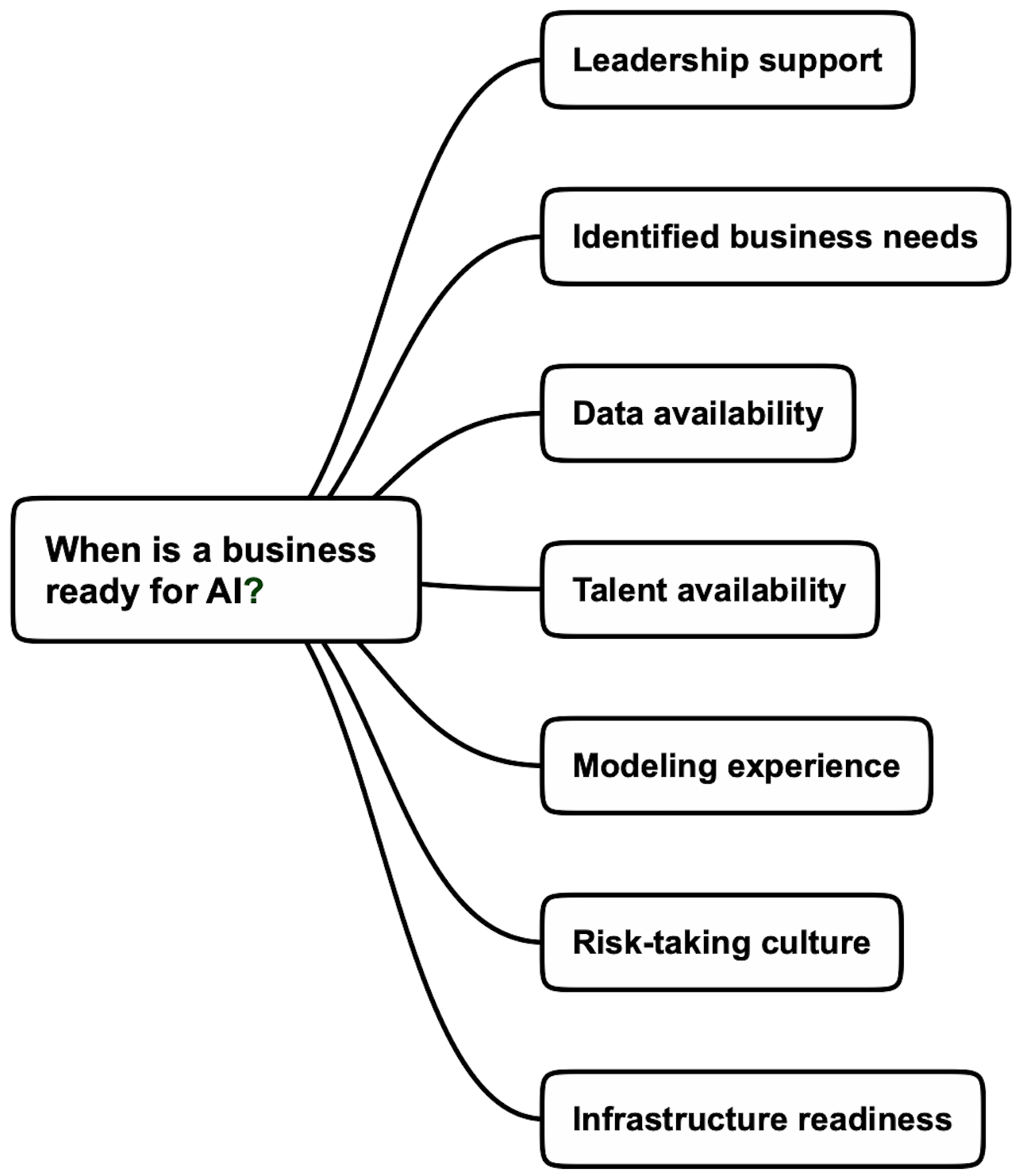 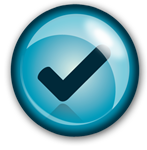 No funding – no AI
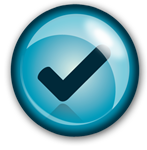 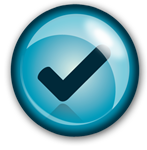 Kordon Consulting LLC
16
Evaluating data issues
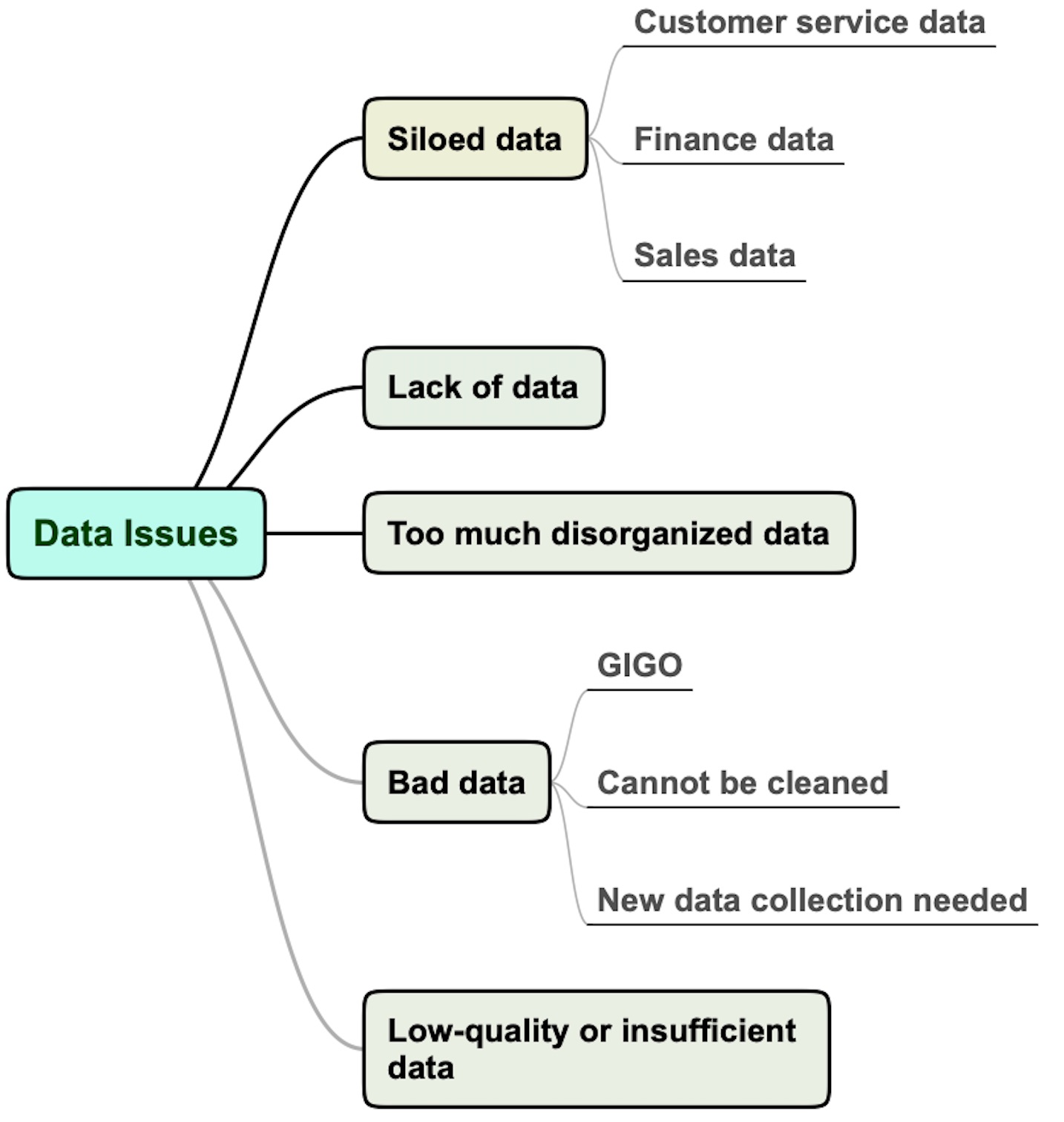 O_Reilly_AI_Ladder_Book_-_FINAL
Kordon Consulting LLC
17
Estimating the readiness of a business for AI-based systems
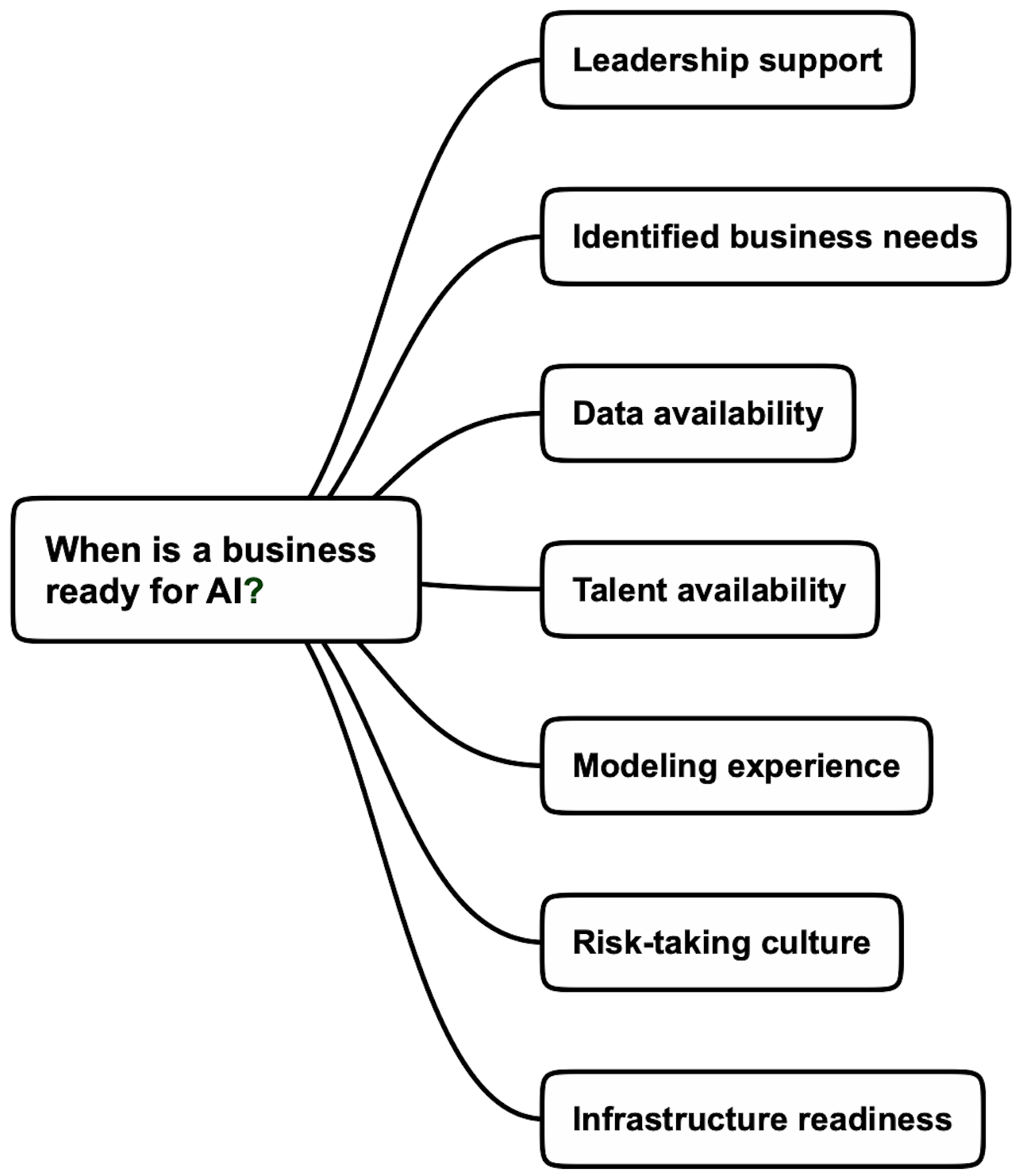 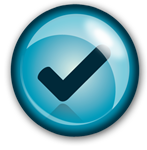 No funding – no AI
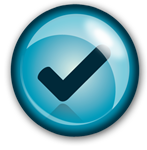 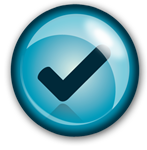 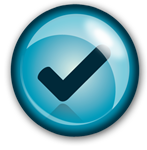 Kordon Consulting LLC
18
Evaluating skills gap issues
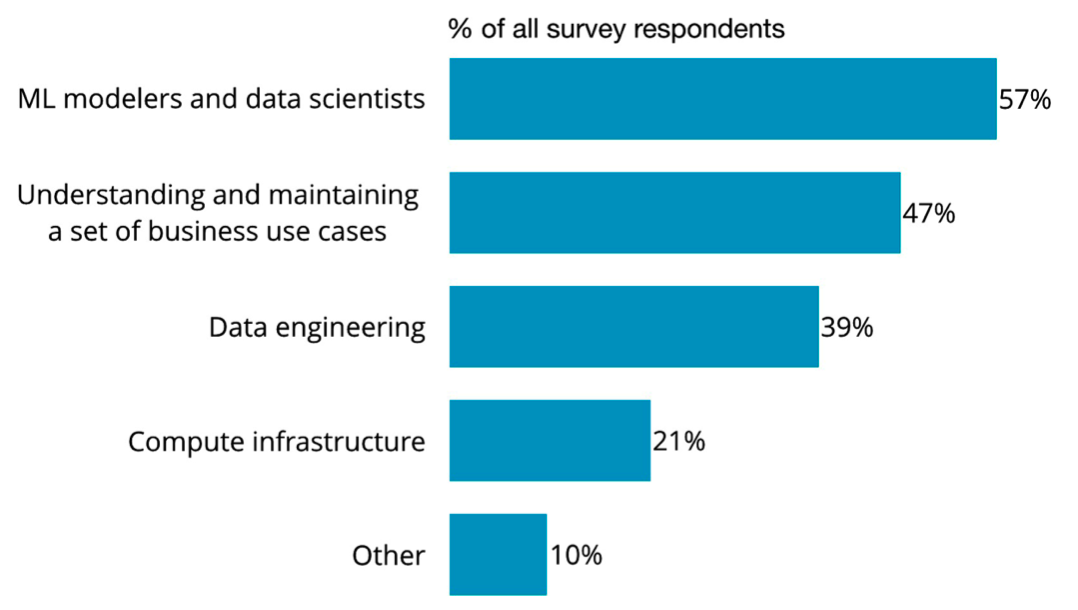 O_Reilly_AI_Ladder_Book_-_FINAL
Kordon Consulting LLC
19
Evaluating the main bottleneck for adopting applied AI
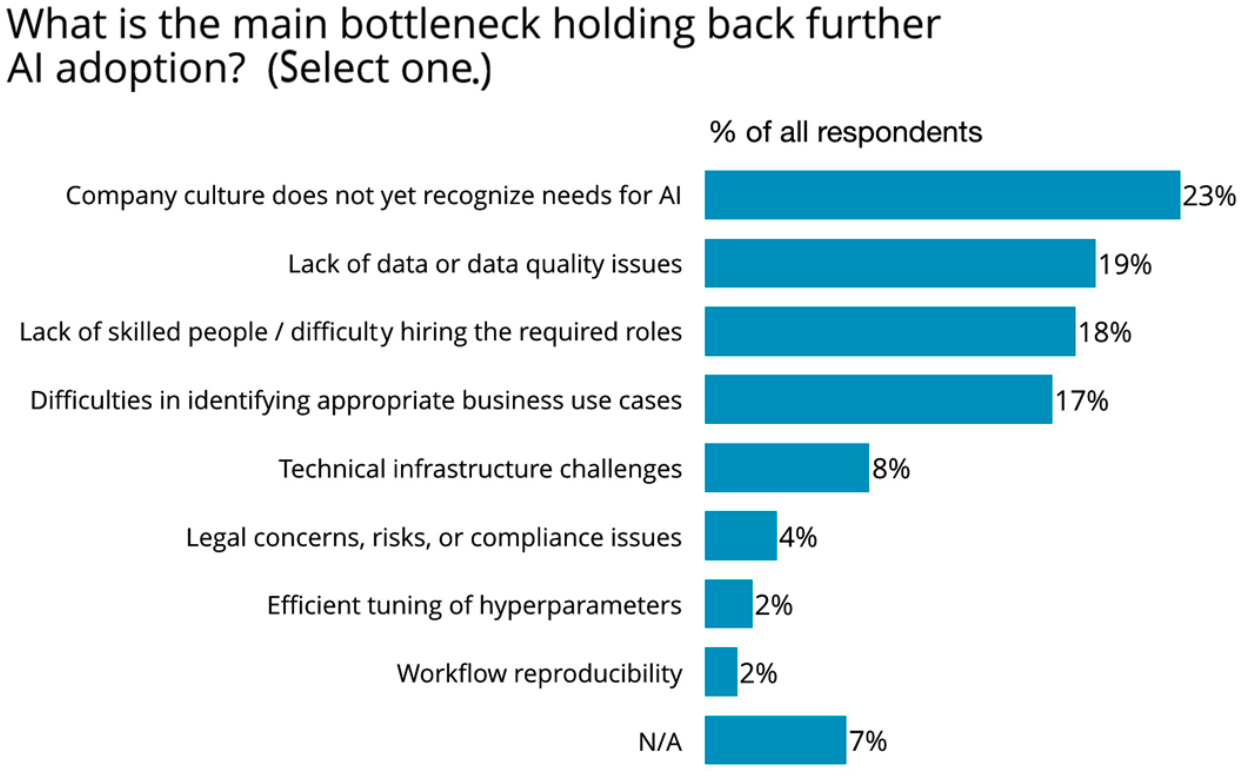 O_Reilly_AI_Ladder_Book_-_FINAL
Kordon Consulting LLC
20
Lecture 28 agenda
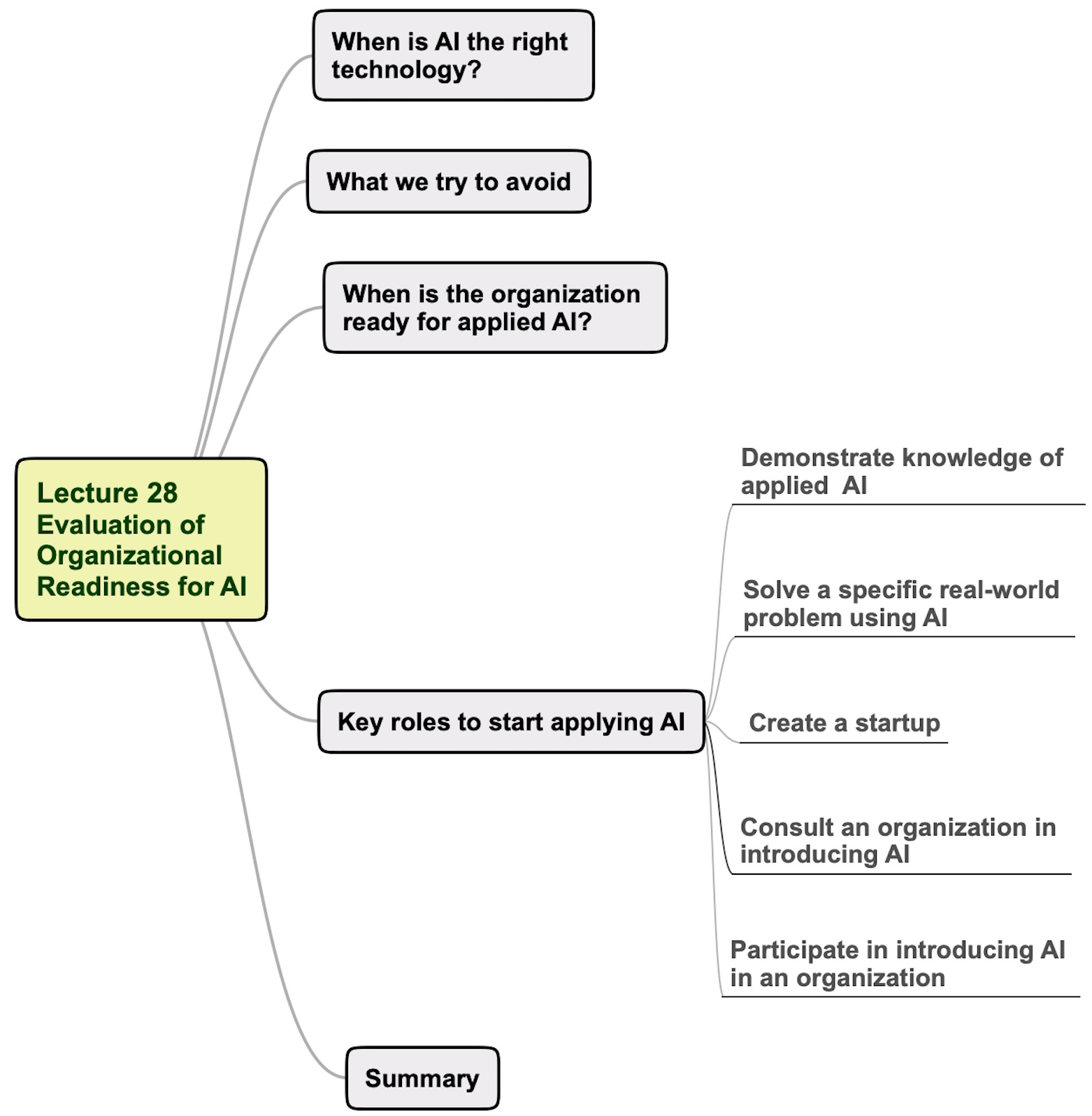 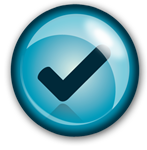 Kordon Consulting LLC
21
AI-startups recommendations1
The main challenge for AI startups is to prove to investors the scalability of their business model.
Building a fantastic AI solution is one thing but finding ways to monetize it efficiently is another.
Sales and marketing are often overlooked in tech-heavy AI startups, yet sorely needed for success.
Homogenous startup teams, especially when composed of mainly AI specialists with no industry-specific or startup experience, tend to fail relatively more often. Building and successfully growing a company requires more than computer science skills.
Most of the time, AI solutions cost more than “traditional” solutions, so it is essential to justify the price difference with clear benefits for the customer.
Focus on pain points and use cases where artificial intelligence can address previously unsolved problems or tackle existing ones 10 times better.
In general, it is never a good sign when a startup brags too much about the AI aspect of its solution while the actual problem that it helps to solve remains unclear. Investors tend to invest more in startups that can bring real outcomes rather than in more science projects.
I noticed that an excellent approach to AI is to get as many users to contribute with their data to the product. The more you do so, the less they are likely to churn as they can witness that the product has improved and has been able to adapt to each of their specificities.
How To Get Funding For AI Startups
Kordon Consulting LLC
22
Applied AI buy-in strategy
Show AI technical advantages
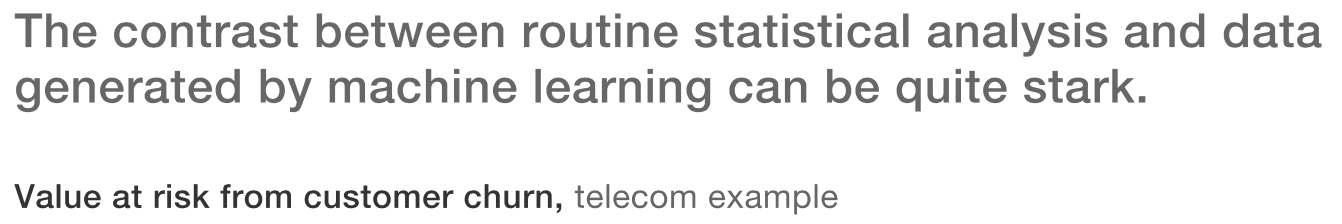 Show AI business advantages
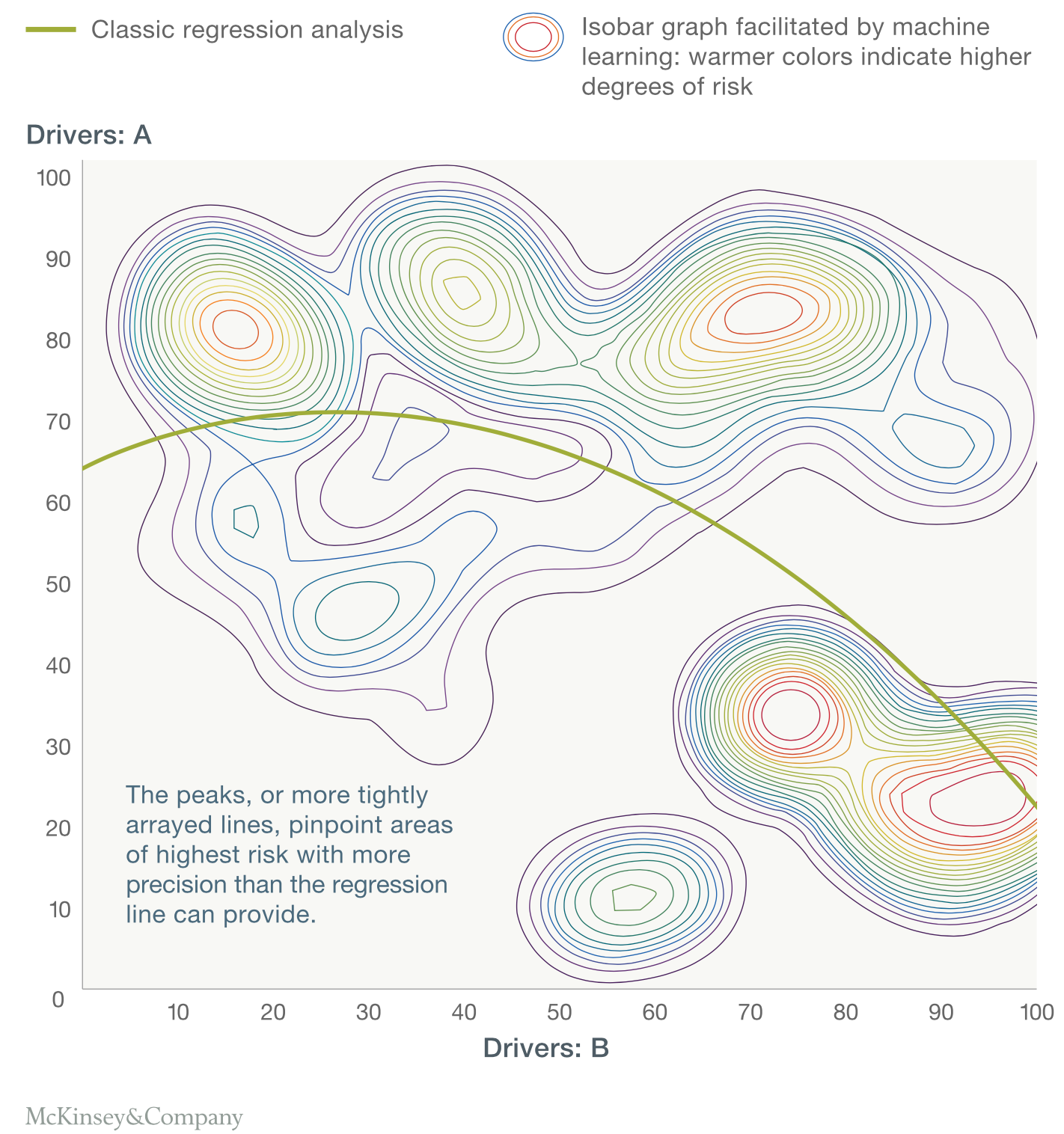 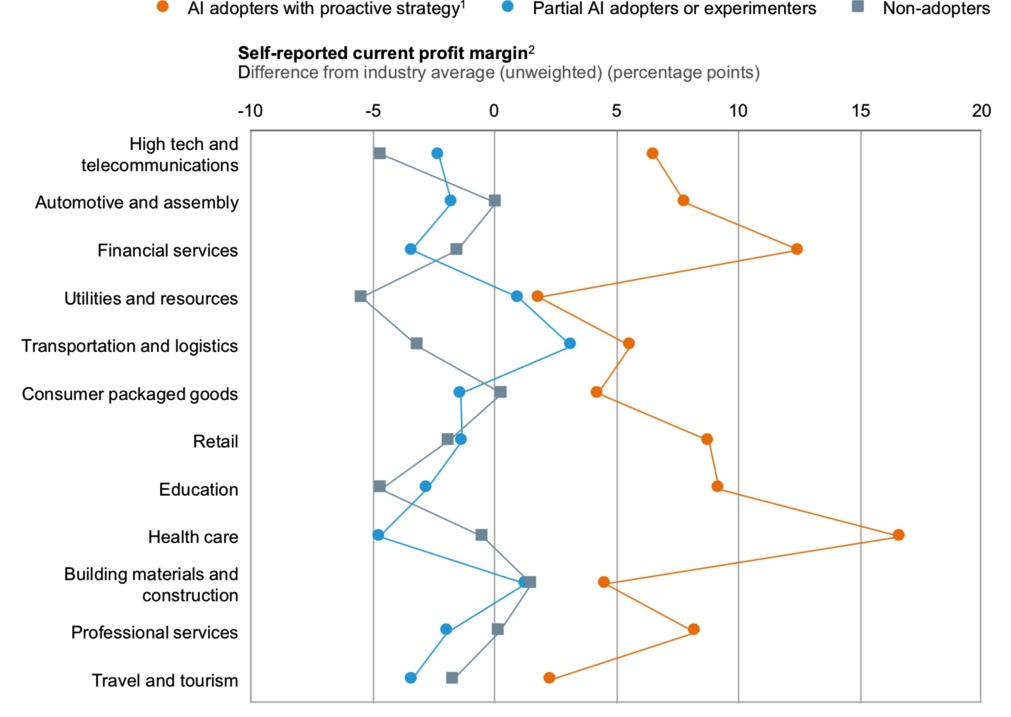 Show your understanding  of applied AI
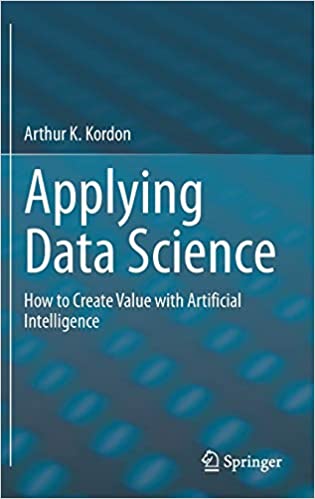 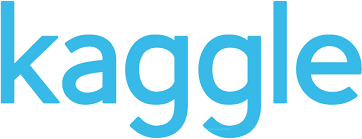 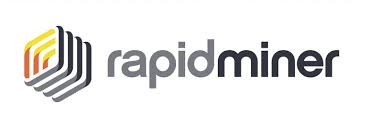 Offer an evaluation of organizational readiness for applied AI
Kordon Consulting LLC
23
Lecture 28 “Evaluation of organizational readiness for AI” Summary
Clarifying when AI is the right technology is the first step in evaluating organizational readiness for AI 
Avoiding failures from previous AI applications is strongly recommended 
Estimating the preparedness of business for AI-based systems include management support, identified business needs, and data and talent availability
A list of well-defined business needs that can be solved by AI is the critical precondition to discuss future implementation efforts
Evaluating data quality and AI-related skills availability is an essential step in organizational preparedness assessment.
The key roles to start applying AI include startup initiative, consulting, and developing the AI technology inside the organization.
The Bottom Line
Do NOT begin any attempts to implement applied AI without evaluation of organizational readiness for AI.
Kordon Consulting LLC
24
Details on this topic are given in the following chapters of “Applying Data Science” book:Chapter 16, Section 16.1
Kordon Consulting LLC
25